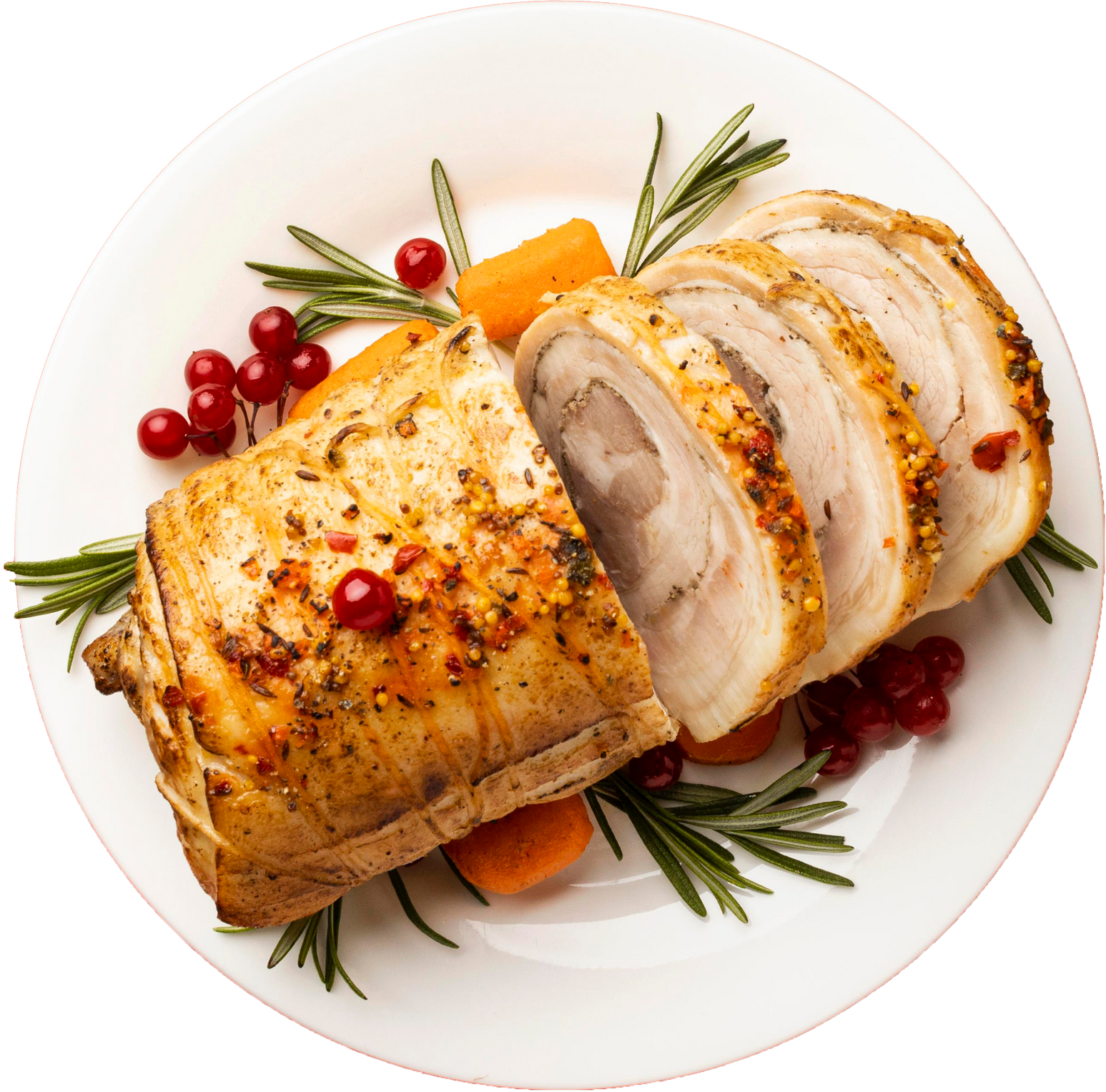 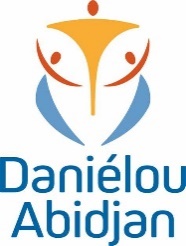 MENU QUOTIDIEN 
GSMD
DEJEUNER
SEMAINE  DU  20 AU 24  janvier  2025
LUNDI
MARDI
MERCREDI 3
JEUDI
VENDREDI
Plat

POULET AU FOUR,
OIGNONS CONFITS

Garniture

POMMES DE TERRE SAUTEES

Dessert

ANANAS
Plat

YASSA DE POISSON


Garniture

RIZ MARRON

Dessert

PASTEQUE
Plat

CHOUKOUYA DE POULET

Garniture

ATTIEKE

Dessert


PAPAYE
Plat

LASAGNES
Garniture


Dessert

CAKE A LA VANILLE